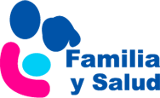 Onfalitis
Mª Pilar Tortosa Pinto. Pediatra
Aida Ruíz López. Pediatra
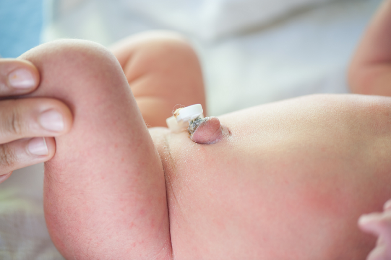 www.familiaysalud.es
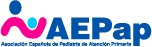 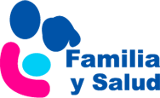 ¿Qué es?
Infección del ombligo y los tejidos que lo rodean, como consecuencia de:
 Parto domiciliario.
 Infección del líquido amniótico.
 Rotura prematura de membranas.
 Cuidados del cordón inadecuados.
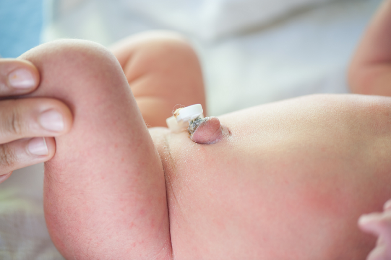 www.familiaysalud.es
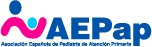 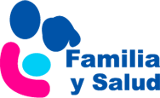 ¿Cuáles son los síntomas?
Enrojecimiento.
Edema.
Secreción.
Mal olor.
Fiebre.
Irritabilidad.
Vómitos.
Afectación del estado general.
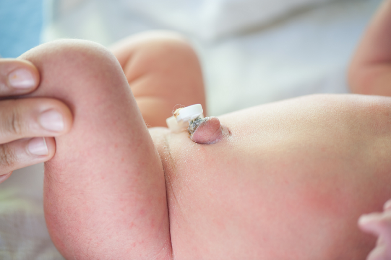 www.familiaysalud.es
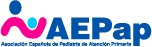 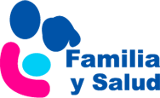 ¿Es grave?
La mayoría de las veces es leve. A veces se complica y requiere tratamiento. 
Por eso, hay que consultar siempre si hay síntomas.
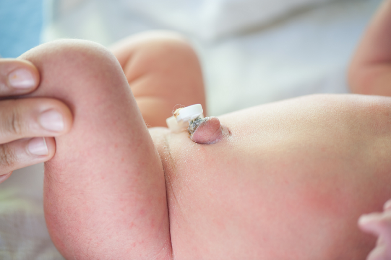 www.familiaysalud.es
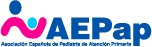 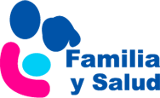 ¿Cómo se diagnostica?
Clínica
A veces se realizan:
Cultivo
Analítica
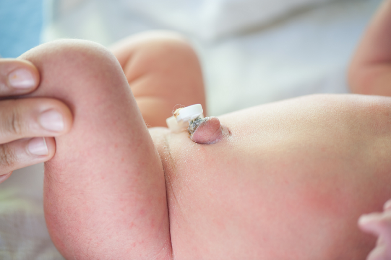 www.familiaysalud.es
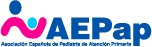 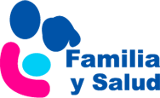 ¿Cómo se trata?
Casos leves:
Desinfectante.
Casos graves:
Antibióticos intravenosos.
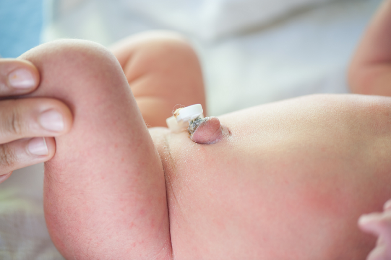 www.familiaysalud.es
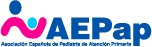